Number of 8- hour Ozone Exceedance Days inNorthern Virginia*, 1990-2024
*Excludes Stafford County
Code Orange: “Unhealthy for Sensitive Groups”, 8 hr. avg. 71-85 ppb
Code Red: “Unhealthy”, 8-hr. avg. 86-105 ppb
Code Purple:  “Very Unhealthy”, 8 hr. avg.  106-200 ppb
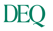